Introduction to linguistics
Week 2: Speech and writing
Vowels
Consonants & vowels
How do we define consonants & vowels?

Consonants	obstruction of airflow

Stops/Plosives	complete blockage followed by release (explosion)
Fricatives		incomplete blockage, articulators approach each other closely
Nasals		complete blockage with release through nasal cavity
Affricates	two articulations in the same place 
Approximants	incomplete blockage, articulators stay further apart than in fricatives
Liquids		type of approximants, in English [l] & [r]
Glides		type of approximants, in English [j] & [w], also called semi-vowels

Vowels	modulation rather than obstruction of airflow
Introduction to Linguistics (17314), Winter 2018/2019, Martin Konvička
English vowels: Quality
Height of the tongue
high < > low
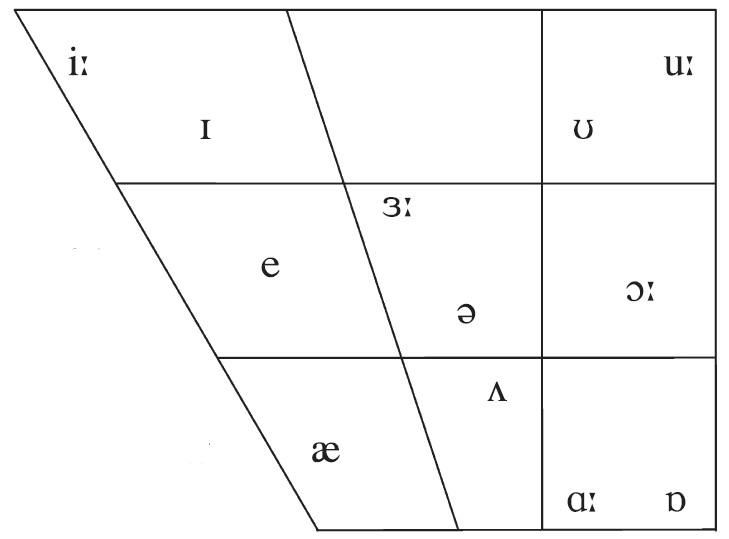 Part of the tongue
front < > back
Introduction to Linguistics (17314), Winter 2018/2019, Martin Konvička
English vowels II: Roundedness
If we know, how high/low and how fronted a vowel is, the next important question is: What do the lips do?
English vowels III: Quantity
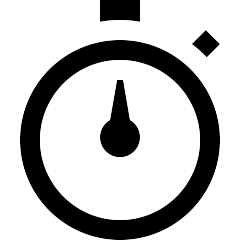 [u]	vs [u:]
English vowels in rtMRI
Front high unrounded /i/
https://sail.usc.edu/span/rtmri_ipa/je_2015.html [28 October 2020]
Introduction to Linguistics (17314), Winter 2018/2019, Martin Konvička
English vowels in rtMRI II
Central mid /ə/
https://sail.usc.edu/span/rtmri_ipa/je_2015.html [28 October 2020]
Introduction to Linguistics (17314), Winter 2018/2019, Martin Konvička
English vowels in rtMRI III
Back high rounded /u/
https://sail.usc.edu/span/rtmri_ipa/je_2015.html [28 October 2020]
Introduction to Linguistics (17314), Winter 2018/2019, Martin Konvička
English vowels: Overview
Quantity (Length of the vowel)
Long (tense)
Short (lax)

Quality
Position of the tongue on the y axis
High (close)
Mid
Low (open)
Position of the tongue on the x axis
Front
Central
Back

Roundedness
Only /ɔː/, /uː/ and /ʊ/ affected in English
No rounded/unrounded vowel pairs in PDE
Introduction to Linguistics (17314), Winter 2018/2019, Martin Konvička
Monophthongs vs diphthong
English vowels
Diphthongs
Vowel quality (i.e. position & height of the tongue) changes during the production of the vowel
Monophthongs
Vowel quality (i.e. position & height of the tongue) remains constant during the production of the vowel
English diphthongs: Overview
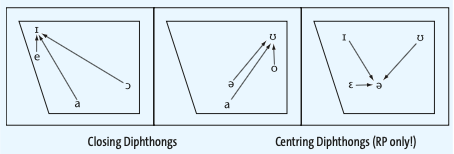 Diphthongs ending in /ɪ/
/eɪ/ day
/aɪ/ buy
/ɔɪ/ boy


Diphthongs ending in /ʊ/
/əʊ/ boat
/aʊ/ how



Diphthongs ending in /ə/
/ɪə/ here
/ɛə/ there
/ʊə/ tour
Closing diphthongs
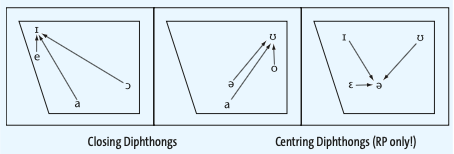 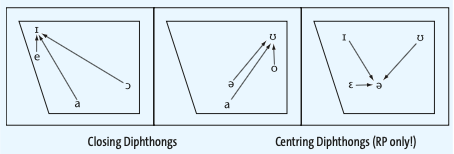 Centring diphthong (only RP)
Bieswanger & Becker (2017: 57)
English monophthong & diphthongs: Overview
Part of the tongue
front < > back
Height of the tongue
high < > low
Monophthongs & diphthongs in the word b_t
Introduction to Linguistics (17314), Winter 2018/2019, Martin Konvička
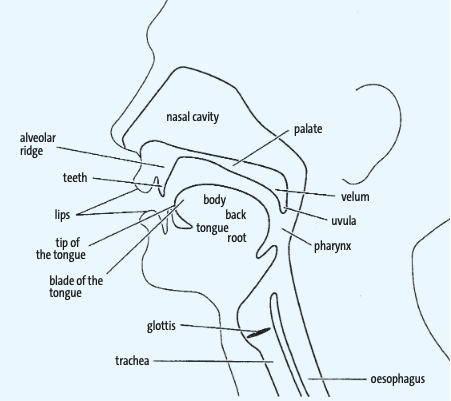 Phonetics: Summary
Consonantal features
Place of articulation
Manner of articulation
Voicing

Where?
Labial, alveolar, post-alveolar, palatal, velar, glottal

How?
Plosives, fricative, nasals, affricates, approximants

What do the vocal cords do?
Voiced, voiceless
Bieswanger & Becker (2017: 42)
Introduction to Linguistics (17314), Winter 2018/2019, Martin Konvička
Phonetics: Summary II
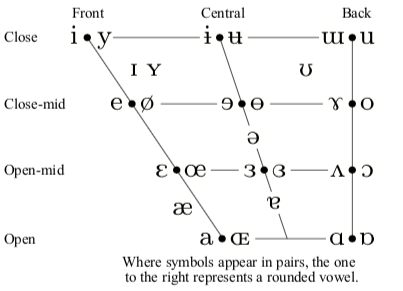 What is the difference between consonants and vowels?
Obstruction of airstream 

How do we describe monophthongs?
Quantity 	long vs. short
Quality 	high vs. low / close vs. open		front vs. back		rounded vs. unrounded 

How do we categorize diphthongs?
Closing vs. centring
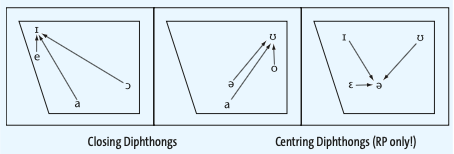 Bieswanger & Becker (2017: 57)
Introduction to Linguistics (17314), Winter 2018/2019, Martin Konvička
Useful links
IPA	
www.internationalphoneticassociation.org/IPAcharts/IPA_chart_orig/pdfs/IPA_Kiel_2020_full.pdf 

Type IPA phonetic symbols
for English		http://ipa.typeit.org/
for all languages		http://ipa.typeit.org/full/

Real-time MRI IPA
https://sail.usc.edu/span/rtmri_ipa/index.html

Consonant visualisation
http://www.yorku.ca/earmstro/ipa/consonants.html
Introduction to Linguistics (17309), Winter 2020/2021, Martin Konvička
Thank you!
List of references
Bieswanger, Markus & Annette Becker. 2017. Introduction to English Linguistics. 4th revised ed. Tübingen: Narr Francke Attempto.

Finegan, Edward. 2004. Language. Its structure and use. 4th ed. Boston, MA: Wadsworth.

Kortmann, Bern. 2010. Linguistics: Essential. Berlin: Cornelsen.

Plag, Ingo, Maria Braun, Sabine Lappe & Marelie Schramm. 2009. Introduction to Linguistics. 2nd ed. Berlin: De Gruyter Mouton.
Introduction to Linguistics (17309), Winter 2020/2021, Martin Konvička